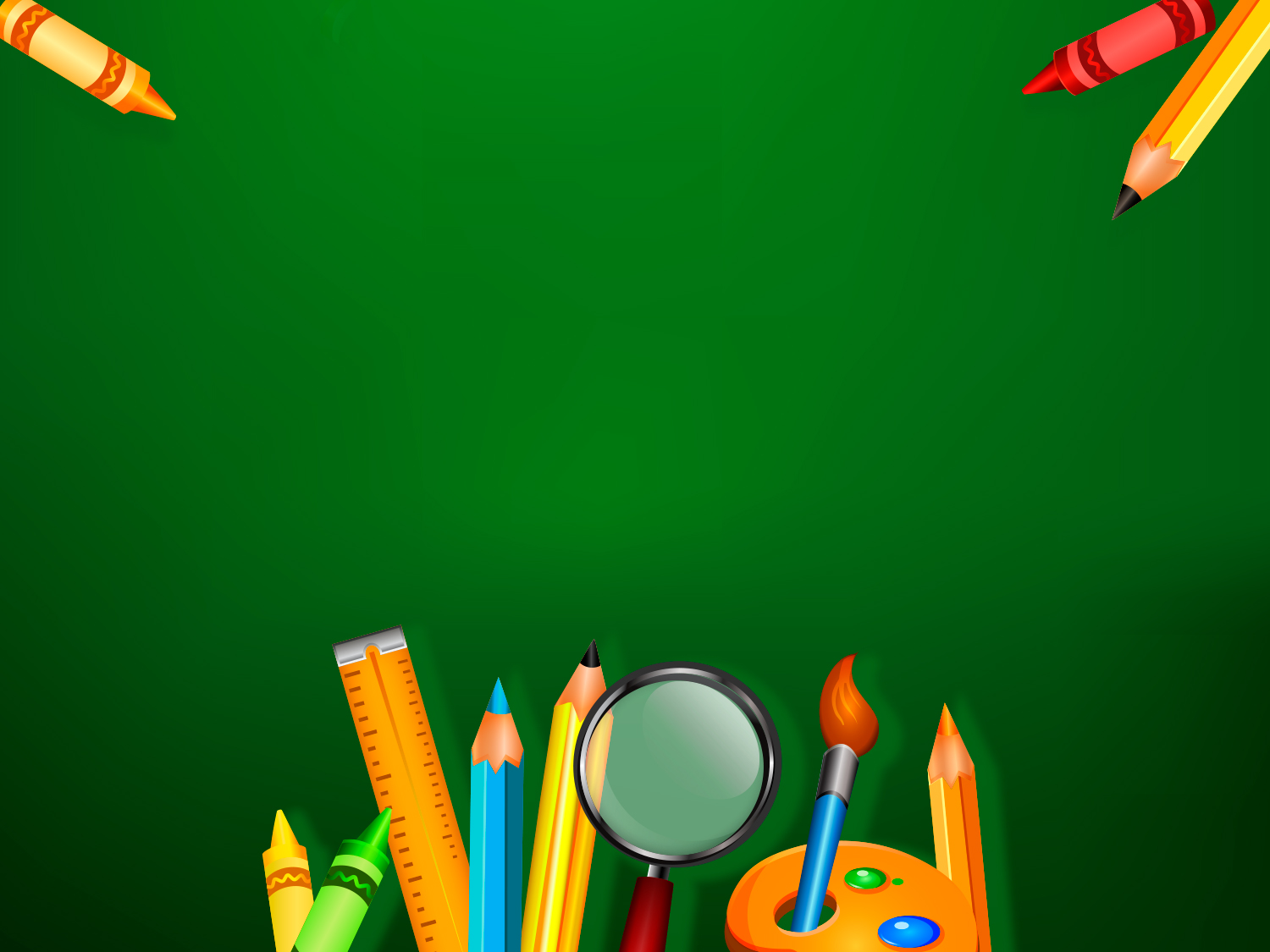 Формы, методы и приемы обучения, повышающие степень активности учащихся в учебном процессе.
Асонкова З.А.
ГОУ РК «РЦО»
г.Сыктывкар
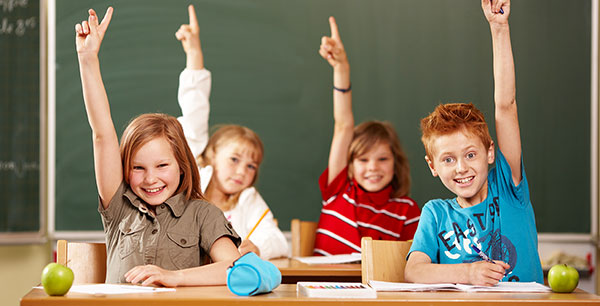 ролевые игры и драматизация;
 игровые приемы;
творческие задания  и конкурсы;
коммуникативные задания ( ТИО-ТЕХНОЛОГИЯ ИНТЕРАКТИВНОГО ОБУЧЕНИЯ –РАБОТА В ГРУППАХ, ПАРАХ, ДИСПУТЫ, ДИСКУССИИИ)
использование песни; -   пение способствует улучшению иноязычного произношения,
 -  развивает память,
-   несет большой эстетический и воспитательный потенциал.
 -  пение вносит в урок разнообразие,
-   снимает усталость.
   мультимедийные  продукты (активизации внимания, восприятия, мышления, воображения, памяти, творческих способностей и познавательных интересов;
достижению высоких результатов;
изменению стиля урока - урок стал насыщеннее, продуктивнее, эмоционально богаче;
повышению мотивации учащихся.
Нестандартные уроки (путешествие, экскурсия, проект)декада ,олимпиады;
Интегративные уроки (английский + рисование, музыка, пение).
Прием «корзина идей» 
Прием «составление кластера» (На стадии вызова – для стимулирования мыслительной деятельности. На стадии осмысления – для структурирования учебного материала. На стадии рефлексии – при подведении итогов того, что учащиеся изучили. Кластер может быть использован также для организации индивидуальной и групповой работы )
Прием «пометки на полях»-ИНСЕРТ
Прием составления маркировочной таблицы «ЗУХ»
Прием «написание синквейна»
Прием «учебный мозговой штурм» 
Warming-up (shopping bag, what is missing, drawing games)
www.teindia.nic.in>teacher_trg_module
Синквейны по теме «Рождество в Британии”,”Новый год в России ”(декада 2016-17)
Участие в сетевом проекте «Я слышу цвет, я вижу звук» на английском языке
Участие в сетевом страноведческом конкурсе «Знаешь ли ты Великобританию»
Школьный сетевой проект про кино(викторина на английском языке)
Участие в сетевых олимпиадах по английскому языку
Для эффективного обучения важно:
изучать личность каждого ученика и коллектив в целом
использовать при организации общения по возможности такие ситуации и предлагать такие задачи, которые затрагивают интересы ученика, связанные с его личным опытом, побуждающие школьника использовать осваиваемый материал для выражения своих мыслей в соответствии с той или иной ситуацией общения;
поддерживать интерес к учащимся с низким речевым статусом и низким статусом популярности при организации парной и групповой форм работы;
систематически обращать внимание коллектива учащихся на успехи отдельных детей в деятельности.
4
Click to add Title
1
Click to add Title
2
Click to add Title
3
5
Click to add Title
Click to add Title
Slide title